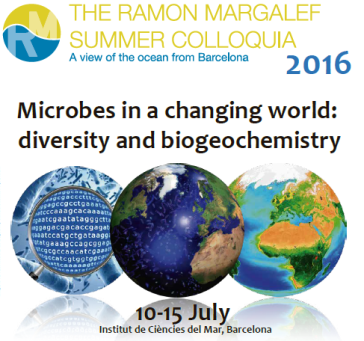 RAMON MARGALEF: DE LA LLIBRETA MANUSCRITA A LA GENERACIÓ D’IDEES I LA PUBLICACIÓ CIENTÍFICA.
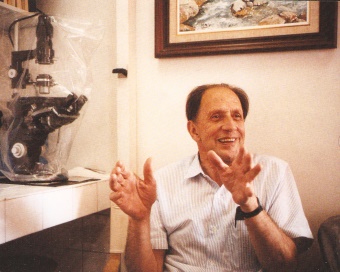 Aquest estiu es celebra el “Ramon Margalef summer colloquia” a Barcelona. Actualment les tècniques moleculars  semblen desplaçar els estudis al microscopi com els  de Margalef. El Fons Margalef de la Biblioteca de Biologia conté una llibreta on es pot veure el procés creatiu de Margalef del recompte del plàncton  a la publicació...de com sorgeix la idea d’un front a la Mediterrània......
Ramon Margalef amb el microscopi que comptava plàncton al DEUB
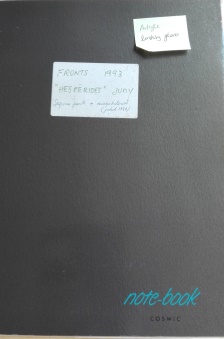 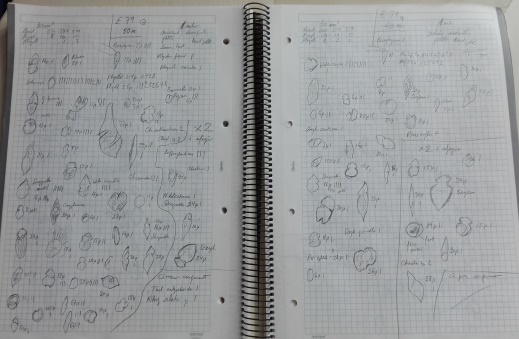 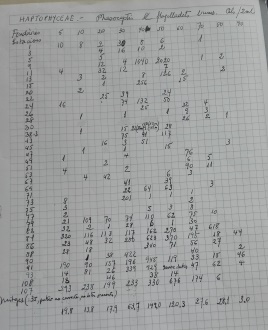 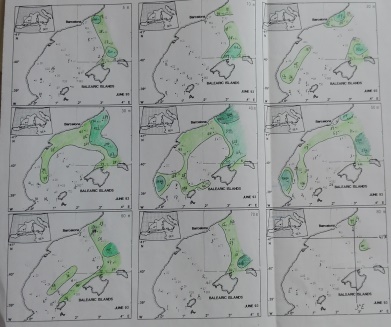 La llibreta conté desenes de dibuixos similars de les diferents espècies a partir de les quals arriba a la proposta de la presència d’un“front” en el mediterrani
La llibreta
“Excel” amb les dades de Phaeocystis
Fulls de la llibreta amb recomptes de plàncton i dibuixos
Distribució de Phaeocystis
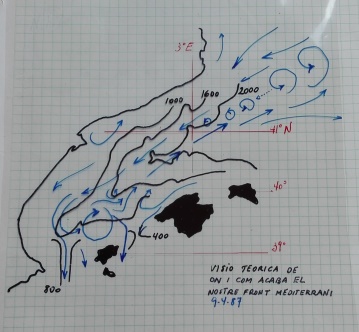 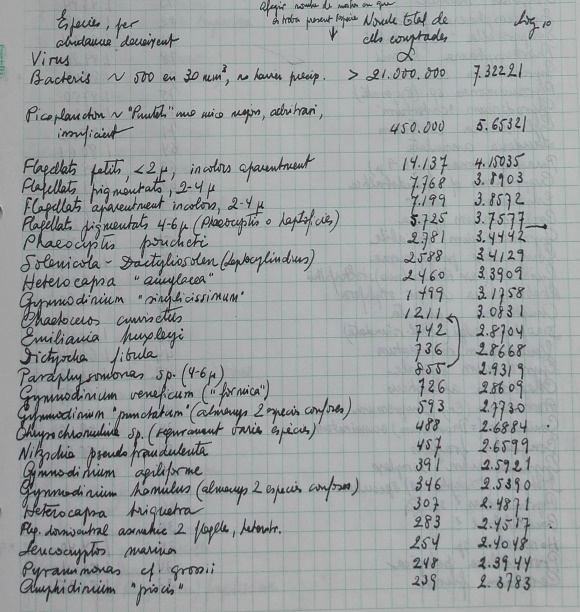 Visió teórica
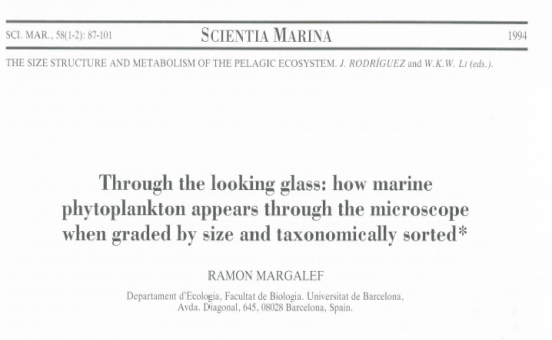 Inici de la llista d’espècies ordenades per abundància en el total de les mostres. Observi’s al principi que hi ha bacteris i pico plàncton, objecte del “summer colloquia 2016
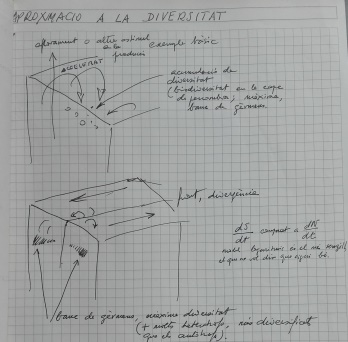 Esquema del front
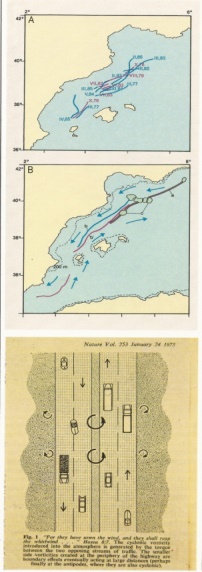 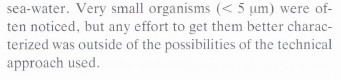 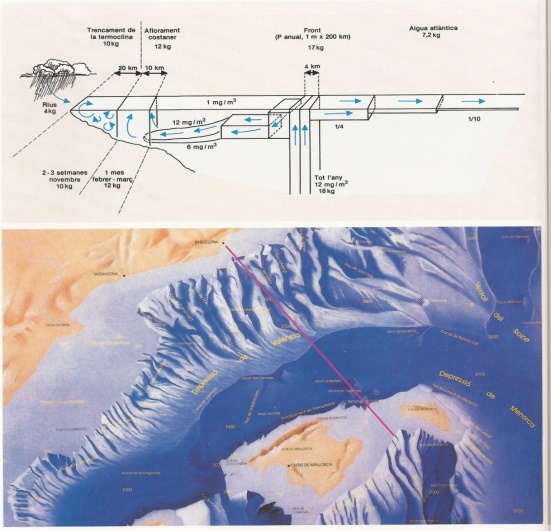 Que deia a la publicació sobre els “petits”.....
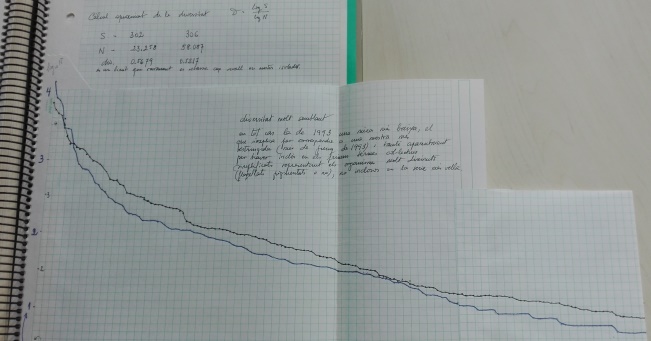 Espècies per rang d’abundància i mesura de la diversitat
Visió del front a la Història Natural dels Països Catalans